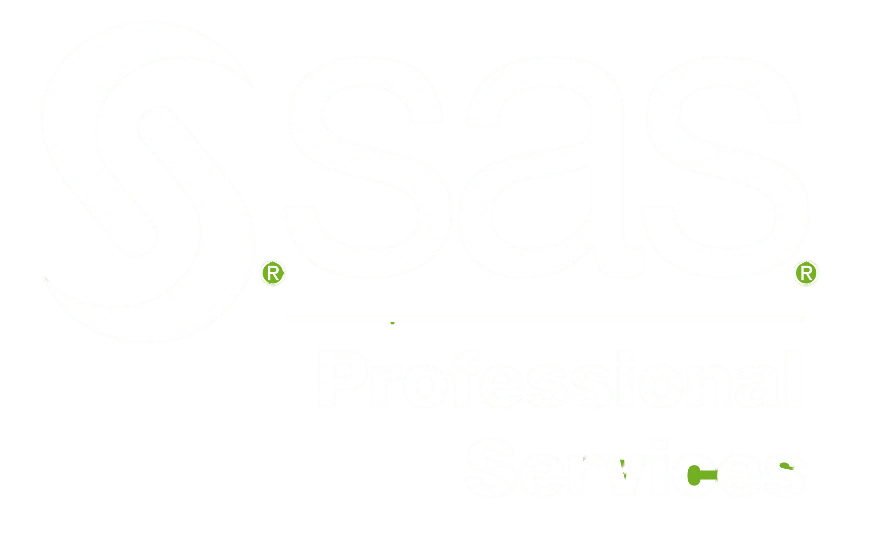 Квиз от команды консалтинга SAS!
Интеллектуальный баттл - сотрудники консалтинга против делегатов форума!
Качество
1. Из какого животного получают слоновую кость самого высокого КАЧЕСТВА?
A
B
C
D
Морж
Бегемот
Носорог
Слон
ИСТОРИЯ
АВТОР
Слоновую кость самого высокого качества получают не из бивней слона, а из крупных зубов гиппопотама
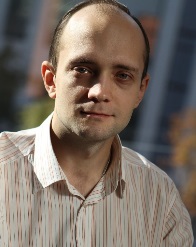 Андрей Кузенков
Качество
2. Какая услуга SAS Консалтинг позволяет обеспечить соответствие внедренного решения стандартам SAS, если проект внедрения выполняется силами заказчика или партнеров?
A
B
C
D
SAS project management
Project management по AGILE
Quality Responsibility
Quality Assurance
АВТОР
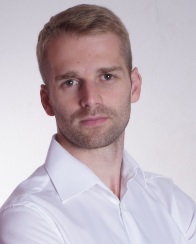 Алексей Лобок
Качество
3. В настоящее время КАЧЕСТВО китайских товаров растет, некоторые из них уже вполне соответствуют общемировым стандартам. Примерами может послужить продукция таких гигантов, как Lenovo (электроника), Xiaomi (бытовая техника), Huawei (телекоммуникации). Как известно, один из основных внешних факторов роста китайской экономики - резкое увеличение экспорта. В какой стране эта модель уже была успешно применена в XIX веке?
A
B
C
D
США
Германия
Япония
Россия
ИСТОРИЯ
АВТОР
В конце 19 века товары с маркировкой Made in Germany, воспринимались покупателями во всем мире также, как китайские в недавнее время ("дешево да гнило").
При временных трудовых конфликтах в других странах Германия мгновенно захватывала эту часть рынка своими дешевыми изделиями.
Теперь же данная маркировка является синонимом качества.
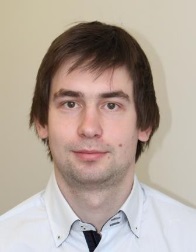 Максим Повод
Качество
4. Как в системе менеджмента японских компаний называется процесс постоянных постепенных улучшений, направленных на повышение КАЧЕСТВА продукции и производственных процессов
A
B
C
D
Хейдзунка
Джидока
Кайдзен
Канбан
АВТОР
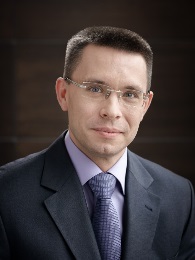 Роман Лелеков
Качество
5. Говорят, что фарфор высокого класса бьется не хуже дешевого, но при этом изделие высокого КАЧЕСТВА определяет показатель, равный 2-3, а для дешевого фарфора эта цифра в десятки, а иногда и сотни раз больше. Что означает этот показатель?
A
B
C
D
Коэффициент прозрачности
Толщина фарфора
Коэффициент легкости
На сколько частей разлетается разбитое изделие
АВТОР
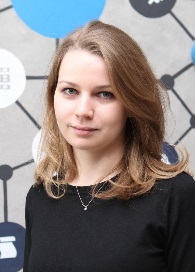 Дарья Киселева
Качество
6. Звездочки, означающие КАЧЕСТВО коньяка, обязаны своим происхождением событиям начала XIX века. Поэтому на самом деле это не звездочка, а ОНА.
A
B
C
D
Часть герба города
Комета
Марка парохода
Медаль
ИСТОРИЯ
АВТОР
Большая комета 1811 года - была самой большой и яркой кометой прошлого столетия, видимой невооружённым глазом на небе 290 дней.  Комета 1811 года оставила о себе память необычайно обильным урожаем винограда, что поспешили связать с появлением небесного тела. В реальности после необычайно жаркого и засушливого лета в средней Европе наступила исключительно теплая осень. Все это вызвало необыкновенный урожай винограда, как по изобилию плодов, так и по высокому качеству вина. Но поверье, что кометы оказывают влияние на урожай винограда, впоследствии прижилось и широко распространилось. 
Для региона Коньяк винтажные коньяки 1811 года считаются лучшим в истории, поэтому позже бочки со спиртами первого года с хорошим урожаем после нашествия филлоксеры стали помечать звездочкой (стилизованное изображение «головы» кометы) как знак уважения и благодарности к урожаю 1811 года. Второй хороший урожай помечали двумя звездочками...  Позже потомок основателя коньячного дома Hennessy, Морис Хэннесси, создал звездочную классификацию коньяков, придумав обозначать возраст напитка количеством звездочек.
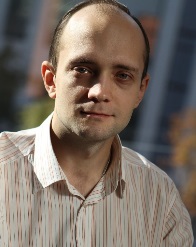 Андрей Кузенков
Качество
7. По воспоминаниям русского писателя и журналиста Владимира Гиляровского самый КАЧЕСТВЕННЫЙ и лучший сорт этого товара обладает землистым ароматом. Тем не менее простой волжский народ не ценил этот товар. Что это?
A
B
C
D
Лилии
Сигары
Икра
Духи
АВТОР
ИСТОРИЯ
Воспоминания русского писателя, журналиста и бытописателя Владимира
Алексеевича Гиляровского: «Чернелась в серебряных ведрах, в кольце прозрачного льда, стерляжья мелкая икра, высилась над краями горкой темная осетровая и крупная, зернышко к зернышку, белужья. Ароматная
паюсная, мартовская, с Сальянских промыслов, пухла на серебряных блюдах; далее сухая мешочная – тонким ножом пополам каждая икринка режется – высилась, сохраняя форму мешков, а лучшая в мире паюсная икра с особым землистым ароматом, ачуевская-кучугур, стояла огромными глыбами на
блюдах…» В то же время Владимир Алексеевич пишет о том, что волжские бурлаки предпочитали осетровой икре обычную воблу, т.к. черная икра была им уже поперек горла, «обрыдла».
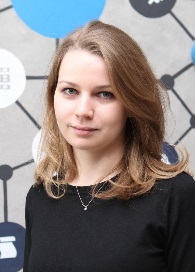 Дарья Киселева
Качество
8. Что буквально означает слово cru в широко известных классификациях французских вин (например, в официальной классификации вин Бордо 1855 года), отражающих КАЧЕСТВО вина
A
B
C
D
Что выросло
Виноградник
Область/регион
Замок
АВТОР
ИСТОРИЯ
cru – это причастие прошедшего времени от глагола croitre – расти
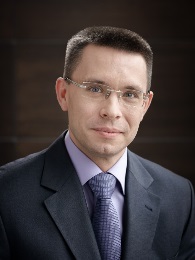 Роман Лелеков
Результат
1. В Средневековье, чтобы подтвердить РЕЗУЛЬТАТ использования, ПЕРВОГО продавали только во ВТОРОМ
A
B
C
D
Нож в сале
Мёд в сотах
Кота в мешке
Лошадь в упряжи
АВТОР
ИСТОРИЯ
В Средневековье коты были редким и дорогим товаром, поэтому то, как настойчиво он будет стараться вырваться из мешка, было для покупателей показателем его будущего рвения при ловле мышей.
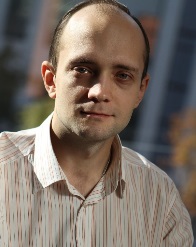 Андрей Кузенков
Результат
2. Какая позиция на шахматной доске единственным РЕЗУЛЬТАТОМ делает ничью?
A
B
C
D
Пат
Цугцванг
Цейтнот
Двойной шах
АВТОР
ИСТОРИЯ
Пат (фр. pat, итал. patta — «игра вничью») — положение в шахматной партии, при котором сторона, имеющая право хода, не может им воспользоваться, так как все её фигуры и пешки лишены возможности сделать ход по правилам, причём король не находится под шахом.
В современных классических шахматах пат приводит к ничьей; такое правило окончательно установлено в XIX веке и входит сейчас в свод шахматных правил ФИДЕ
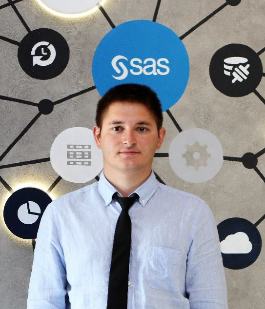 Марат Кочергин
Результат
3. В 1920-х годах студентам, для получения нужного РЕЗУЛЬТАТА, приходилось съедать не один десяток воображаемых яблок. Какого РЕЗУЛЬТАТА они добивались (одним словом)?
A
B
C
D
Верю
Заснул
Наелся
Закончились
АВТОР
ИСТОРИЯ
Это были ученики Станиславского
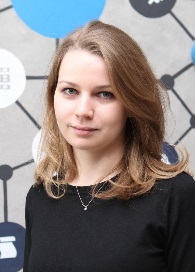 Дарья Киселева
Результат
4. Этот фильм можно назвать самым РЕЗУЛЬТАТИВНЫМ в истории по отношению сборов к бюджету производства
A
B
C
D
Звездные войны, эпизод 4
Ведьма из Блэр
Титаник
Аватар
АВТОР
ИСТОРИЯ
«Ведьма из Блэр» заработала $248M при бюджете в $60K
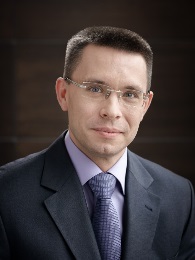 Роман Лелеков
Результат
5. Норвежский биатлонист Магнар Сольберг отрабатывал в летнее время стрельбу оригинальным способом, чтобы достигнуть своего РЕЗУЛЬТАТА – олимпийского золота. Что это за упражнение?
A
B
C
D
Стрелял по мишеням из пулемета
Стрелял по мишени лежа на муравейнике
Выпивал водку и стрелял по мишени
Просил тренера внезапно кричать на него
АВТОР
ИСТОРИЯ
Норвежский биатлонист Магнар Сольберг отрабатывал в летнее время стрельбу, лёжа на муравейнике. По задумке тренера, это упражнение должно было научить спортсмена концентрации на мишени и не отвлекаться на внешние факторы и усталость. Сольберг, до этого не выигрывавший даже медалей на чемпионатах мира, стал олимпийским чемпионом 1968 года в Гренобле и повторил успех через четыре года в Саппоро.
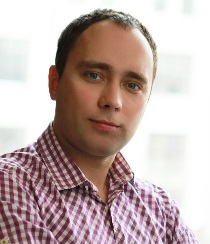 Дмитрий Чернецов
Результат
6. Как называлась крепость секты ассасинов, которая всегда достигала РЕЗУЛЬТАТА?
A
B
C
D
Антиохия
Никея
Гирдкух
Аламут
ИСТОРИЯ
АВТОР
Одной из первых "громких" жертв ассасинов стал Конрад Монферратский. По приказу Владыки Горы два ассасина поступили к Конраду на службу. Чтобы завоевать доверие, они даже крестились. Получив условный знак и улучив удобный момент, они напали на своего хозяина и нанесли ему несколько кинжальных ран. При этом одному из них удалось скрыться в церкви. Но услыхав, что Конрада уносят еще живого, он покинул свое укрытие и ценой собственной жизни добил раненого. Существует версия, что об этой услуге Великого Магистра попросил Ричард Львиное Сердце. 
Прямых наследников основатель ордена не оставил, так как за незначительные проступки собственноручно убил двух своих сыновей. Но тридцать четыре года его правления не прошли бесследно. Правопреемники жестокого Хасана действовали намного откровеннее и жестче отца - основателя. Бизнес, основанный на крови, оказался очень выгодным предприятием. Возникали и рушились государства, менялись эпохи и королевские династии, но потребность у великих мира сего устранить кого-нибудь в политических, а чаще - просто в личных интересах оставалась неизменной. В фидаях ("жертвующих жизнью") недостатка не было. Фирма всегда выполняла заказ
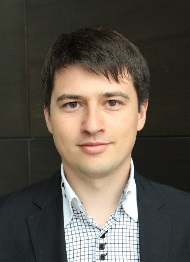 Олег Кирбабин
Результат
7. Одна из самых РЕЗУЛЬТАТИВНЫХ рекламных кампаний в истории (приведшая к 40% росту доли рынка) была аллюзией на «1984» Дж.Оруэлла и обыгрывала сюжет, когда новая сила (рекламируемая компания) бросает вызов «большому брату» (под ним подразумевался главный конкурент). Какие компании это были
A
B
C
D
LG против Samsung
Pixar против Disney
Apple против IBM
Pepsi против Coca-Cola
АВТОР
ИСТОРИЯ
Это был рекламный ролик Mac, вышедший в 1984 году
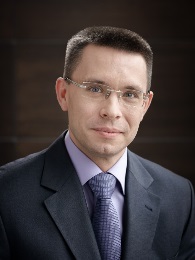 Роман Лелеков
Результат
8. В IX веке астроном Аль-Фергани получил гораздо меньшее значение одной величины, чем на самом деле. Американский физик, лауреат нобелевской премии, называет этот РЕЗУЛЬТАТ самой удачной вычислительной ошибкой в истории, поскольку именно этим результатом через 600 лет воспользовался... Кто?
A
B
C
D
Леонардо да Винчи
Жанна д'Арк
Христофор Колумб
Исаак Ньютон
АВТОР
ИСТОРИЯ
Аль-Фергани вычислял длину окружности земного шара и получил неправленый результат, который навел Колумба на идею западного пути в Индию. В итоге Колумбу повезло - он наткнулся на Америку. Поэтому Стивен Вайнберг называет этот результат самой удачной вычислительной ошибкой.
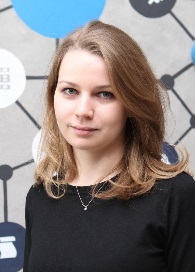 Дарья Киселева
Новые решения
1. Юрий Никулин вспоминал, как однажды их самолет никак не мог приземлиться в Новосибирске — из-за аварии на взлетно-посадочной полосе погас свет. В итоге было придумано НОВОЕ РЕШЕНИЕ, и источник света был найден. Кем работали люди, которые помогли работникам аэропорта?
A
B
C
D
Таксистами
Военными
Пожарными
Электриками
АВТОР
ИСТОРИЯ
Таксисты выстроили машины вдоль взлетно-посадочной полосы и включили фары.
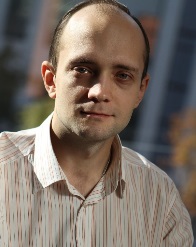 Андрей Кузенков
Новые решения
2. Когда-то коррупция разъедала судебную систему Древней Персии. Взятки брали все – и «творили они суд неправый, потому что правый суд творить не могли» . Дошло до того, что на взятке попался один и царских судей Сисамн, восседающий на главном судейском кресле в главном персидском суде. И тогда царь Дарий I глубоко задумался над НОВЫМ РЕШЕНИЕМ проблемы коррупции. И нашел решение – на главное судейское кресло в главном персидском суде посадил сына судьи-взяточника. А в придачу приказал заменить кресло судьи, что стало ключевым фактором принятия правильных решений. Из чего было сделано новое кресло царского судьи?
A
B
C
D
Из кожи предыдущего судьи
Из металлического основания, в низ которого подкладывали горящие головешки
Из кожи пустынного (ушастого) ежа
Из бугристой кожи носорога
АВТОР
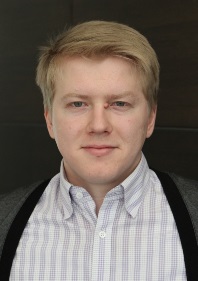 Алексей Романенко
Новые решения
3. PR-отдел компании «Coca-Cola» предложил НОВОЕ РЕШЕНИЕ для рекламы: 3 плаката, расположенных в ряд. Первый плакат показывает лежащего на жаре в пустыне человека, полностью истощенного. На втором плакате он пьет Колу. А на третьем бодрый и здоровый бежит дальше. Но рекламная кампания с треском провалилась в Саудовской Аравии. Из-за чего?
A
B
C
D
Неправильно организованная рекламная кампания
Особенность лингвистики Ближнего востока
Черный юмор над жителями пустыни
В Саудовской Аравии не любят напитки «Coca-Cola»
АВТОР
ИСТОРИЯ
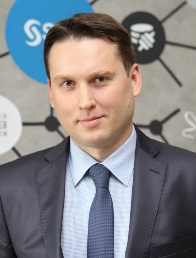 В Саудовской Аравии люди читают справа-налево
Иван Брызгалов
Новые решения
4. Одной из последних тенденций в области хранения и обработки данных является переход в облачные хранилища. Как называется новая аналитическая платформа SAS предназначенная для работы с большими данными через облачные хранилища?
A
B
C
D
SAS App
SAS Data Analysis
SAS Cloud
SAS Viya
АВТОР
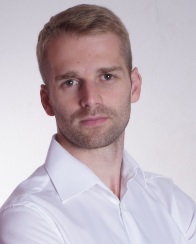 Алексей Лобок
Новые решения
5. Известная американская компания разработала НОВОЕ РЕШЕНИЕ для развития рынка проката DVD дисков. Этот подход позволял существенно экономить на сетях приема/выдачи дисков, поскольку просмотренные диски не нужно было возвращать. По какой причине?
A
B
C
D
Новая технология позволяла записывать "одноразовые фильмы" (после просмотра диск самоочищался)
Специальная программа, с помощью которой можно было смотреть фильмы, блокировала к ним доступ по истечению двух дней
Спустя 48 часов после вскрытия упаковки диск самоуничтожается
Развитие курьерской службы с использованием дронов
АВТОР
ИСТОРИЯ
Компания - Disney. При создании самоуничтожающихся дисков использован химический процесс. В коробке он красный, но после того, как диск достают на свет, его поверхность вступает в контакт с кислородом и начинает чернеть. Когда диск станет совсем черным, лазерная головка DVD-проигрывателя больше не сможет считывать информацию. Разработчики утверждают, что самоуничтожающийся DVD прекрасно работает в течение первых двух дней после вскрытия упаковки
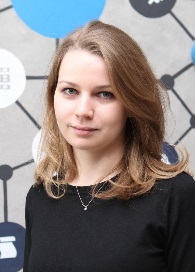 Дарья Киселева
Новые решения
6. В немецких домах престарелых придумали НОВОЕ РЕШЕНИЕ проблемы сбежавших обитателей. Для этого недалеко от дома престарелых строят точную, но не работающую копию... Чего?
A
B
C
D
Банкомата
Магазина
Автобусной остановки
Телефонной будки
АВТОР
ИСТОРИЯ
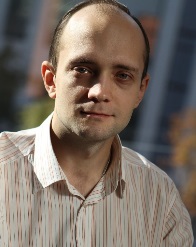 Автобусной остановки. Старики направляются к ближайшей остановке, а автобус все не приходит и не приходит... Там их и отлавливает медперсонал.
Андрей Кузенков
Новые решения
7. Не все НОВЫЕ РЕШЕНИЯ возникали как способ решения известных проблем. Например, клейкие листочки post-it notes, которые сейчас широко используются в офисах, возникли в результате попыток придумать применение для клея, клейкого, но недостаточно адгезивного. Какая проблема натолкнула сотрудника компании 3M на создание самоклейких желтых листочков?
A
B
C
D
Записки «что не забыть сделать» на рабочий стол
Необходимость записать где-то пароль от компьютера
Закладки в книге церковных песнопений
Поиск рецептов в поваренной книге
ИСТОРИЯ
АВТОР
Начало истории листочков Post-it можно считать 1977 год, когда Артур Фрай, отчаявшись изучить длинные церковные псалмы, решил применять бумажные закладки. Обычные закладки непрерывно выпадали, странички терялись. Раньше, в 1968 году, Сильвер Спенсер, сотрудник Фрая, изобрел новейший клеящий состав, к огорчению, не нашедший применения. Однако Артур Фрай, находившийся на границы вылета из хора, решил во чтоб то ни стало разрешить ситуацию. Чтоб закладки не выпадали, Фрай использовал клей, порекомендованный его другом Сильвером Спенсером. Закладки прочно держались, клей не просачивался через бумагу.
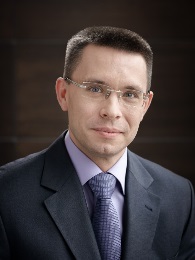 Роман Лелеков
Новые решения
8. Несколько лет назад в городе, где проживает одна из крупных королевских семей, один it-специалист предложил своим друзьям-рестораторам  и соседям, держащим магазины на соседней улице, это НОВОЕ РЕШЕНИЕ. Впоследствии эти улицы получили особое название, созвучное с этим подходом. Какое?
A
B
C
D
Графский район (В соответствии с известными выводами из теории графов о кратчайшем пути обеспечивался максимальный траффик в магазины и питейные заведения района)
District Dogs (В заведениях этого района отсутствует запрет на вход с домашними питомцами)
Бульвар Биткоинов (Открывающиеся на подобных бульварах магазины и заведения общественного питания принимают виртуальную валюту "биткоин")
Мусорный Квартал (Скидка посетителям, которые приносят мусор для переработки и создания искусственного полуострова, увеличивающего площадь торгового квартала)
АВТОР
ИСТОРИЯ
Открывающиеся на подобных бульварах магазины и заведения общественного питания принимают виртуальную валюту "биткоин", для чего в некоторых из них устанавливают специальные автоматы для обмена денежных средств на криптовалюту. Такие бульвары уже появились и в других странах. Подобные места становятся центрами притяжения молодых биткоинеров — для них проводятся семинары и коворкинги.
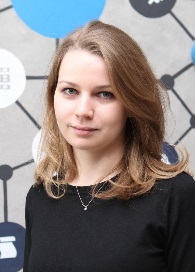 Дарья Киселева
Новые решения
9. Знаменитая компания-производитель лифтов Otis основана сыновьями изобретателя Элиша Грейвса Отиса. Какое НОВОЕ РЕШЕНИЕ для лифта, поразившее публику и прочно вошедшее в эксплуатацию, продемонстрировал изобретатель на выставке в Нью-Йорке в 1854 году?
A
B
C
D
Систему задержки груза при обрыве троса
Систему двойных дверей
Систему противовесов
Систему электродвигателей
АВТОР
ИСТОРИЯ
В 1854 году изобретатель поразил публику демонстрацией своего устройства безопасности на выставке в Кристалл-Пэласе в Нью-Йорке — Отис стоял на открытой платформе подъёмника, в то время как его помощник топором обрубал удерживавший её канат; при этом платформа оставалась на месте и не падала в шахту благодаря ловителям
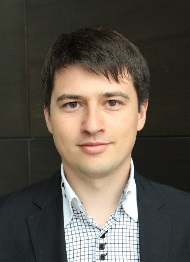 Олег Кирбабин
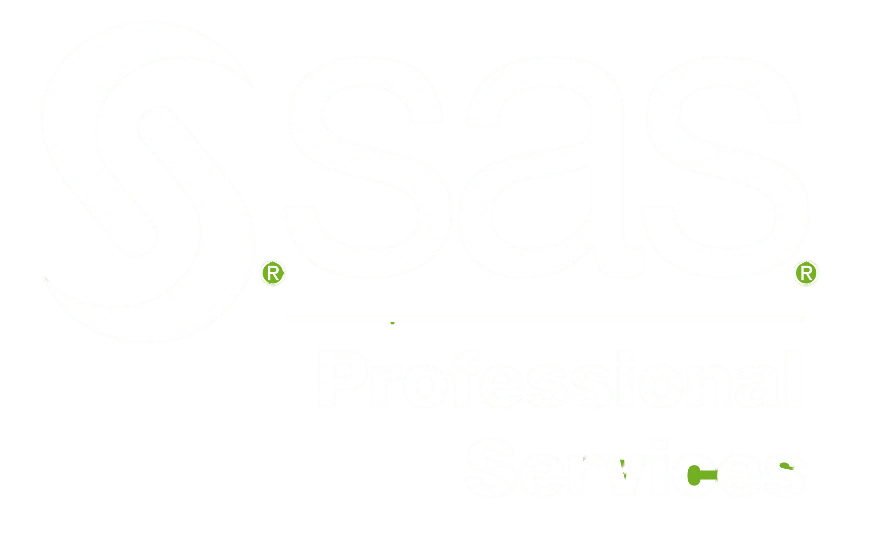 КОНСАЛТИНГОВЫЕ УСЛУГИ
• Результат • Качество
• Новые решения